The Pulse on Hawaii’s Part C Early Intervention System
Annual Performance Report 
Early Intervention PARTNER MEETING
November 13, 2024
[Speaker Notes: Stacy- Intro]
Purpose of Today’s Meeting
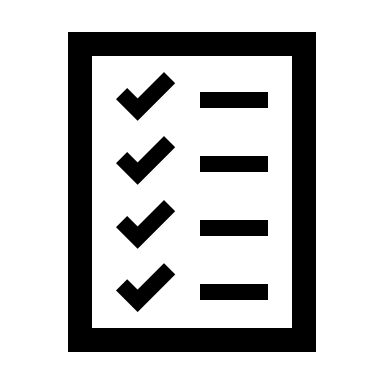 Review Hawaii’s Annual Performance Report Data 
Indicator 1:  Timely Services
Indicator 2:  Natural Environments
Indicator 3:  Child Outcomes
Indicator 4:  Family Outcomes
Indicator 5/6:  Child Count
Indicator 7:  Timely Multidisciplinary Evaluations (MDEs) & Timely Initial Individualized Family Support Plans (IFSPs)
Indicator 8:  Timely Transition Planning 
A:  Transition Plan
B:  Transition Notice
C:  Transition Conference 
Identify what is working, challenges in the system and brainstorming solutions
Early Intervention Partners
Who are early intervention partners?
Internal or external partners 
Affected by the outcomes of early intervention
Provide guidance on the progression of requirements/scope of work
Examples:  families, ICC members, providers, community partners, legislators, etc.
What is partner engagement?
Using individual and group participation in a collaborative process that guides the creation and execution of a defined scope of work
A recurring and cyclical process
Why involve early intervention partners?
Systems level impact
Creative problem solving
Satisfaction through collaboration
Improved outcomes
Agenda
Overview of Indicators
Overview of Requirements
Root Causes that impact respective Indicators
Next Steps
Mission: Providing Early Intervention Services in Natural Environments
Part C early intervention builds upon and provides supports and resources to assist family members and caregivers to enhance children’s learning and development through everyday learning opportunities.
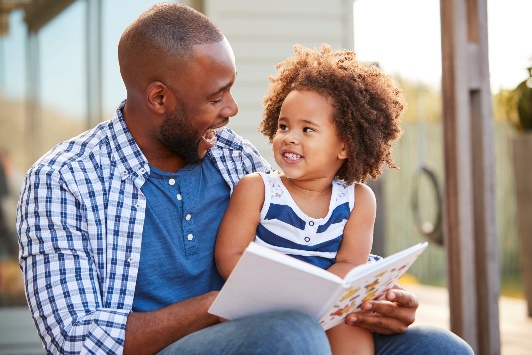 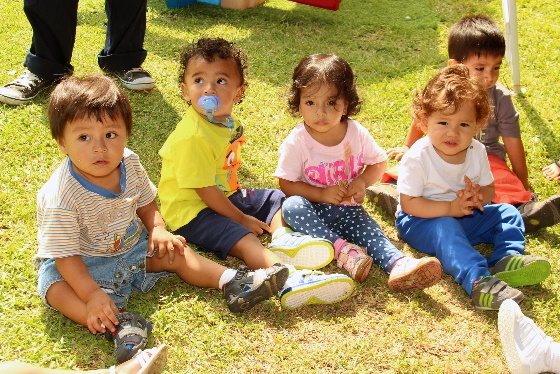 Workgroup on Principles and Practices in Natural Environments, OSEP TA Community of Practice: Part C Settings (2008, March)
Key Principles: Providing Early Intervention Services in Natural Environments
Infants and toddlers learn best through everyday experiences and interactions with familiar people in familiar contexts.
All families, with the necessary supports and resources, can enhance their children’s learning and development.
The primary role of service providers in early intervention is to work with and support family members and caregivers in children’s lives.
The early intervention process, from initial contacts through transition, must be dynamic and individualized to reflect the child’s and family members’ preferences, learning styles and cultural beliefs.
IFSP outcomes must be functional and based on children’s and families’ needs and family-identified priorities.
The family’s priorities, needs and interests are addressed most appropriately by a primary provider who represents and receives team and community support.
Interventions with young children and family members must be based on explicit principles, validated practices, best available research and relevant laws and regulations.
Workgroup on Principles and Practices in Natural Environments, OSEP TA Community of Practice: Part C Settings (2008, March)
Indicators, Targets, and Data
Compliance Indicators will remain at 100%
Ind. 1:  Timely services (30 days from consent for services)
Ind. 7:  Timely MDE & Initial IFSP (45 days from referral)
Ind. 8a:  Complete & Timely* IFSP Transition Plan
Ind. 8b:  Complete & Timely* Notification to LEA
Ind. 8c: Complete & Timely* Transition Conference
   *timely transition – 90 days to 9 months prior to child’s 3rd birthday
Target Setting
OSEP set guidelines for states on setting targets—they must:
Be “measurable and rigorous”
FFY 2025 must show improvement from baseline
 Get stakeholder input
Use state data to set targets
Results Indicators—State determines targets:   
Ind. 2: Natural environment
Ind. 3:  Child outcomes in 3 domains
Ind. 4:  Family outcomes in 3 areas
Ind. 5:  Children birth to 1 with an IFSP
Ind. 6:  Children birth to age 3 with an IFSP
Ind. 11:  SSIP Child Outcomes – Social Emotional Development
Hawai‘i Part C Early Intervention will annually review and adjust targets accordingly based on data, evaluation of the impact of initiatives implemented, and stakeholder discussions.
[Speaker Notes: The highlighted indicators is what we will be focusing our discussion on today.]
Timely Services
[Speaker Notes: Let’s take a look at the requirements, definition and the components of a child find system.]
Timely Services Definition
Timely services are defined as “initiating services within 30 days from when the parent provides                            consent for the IFSP services.”  



Hawaii’s definition of timely services is consistent with OSEP’s direction as addressed in the Frequently Asked Questions (FAQ) document of 10.13.06.
[Speaker Notes: Read]
1.  Percent of infants and toddlers with IFSPs who receive timely EI services
[Speaker Notes: The target for indicator 1 is 100%, there was a decrease of 7.83% from 2022 to 2023 (74.5% to 66.67%).]
Timely Services -Late Reasons
Family Reasons: 
Request
Medical (child or family member sick)

Program Reasons:
No documentation
Staff vacancy
[Speaker Notes: Read]
Child Outcomes
[Speaker Notes: Let’s take a look at the requirements, definition and the components of a child find system.]
EARLY INTERVENTION OUTCOMES
Child Outcomes:
Children have positive social and emotional skills
Children learn and use knowledge and skills
Children take action to meet their needs
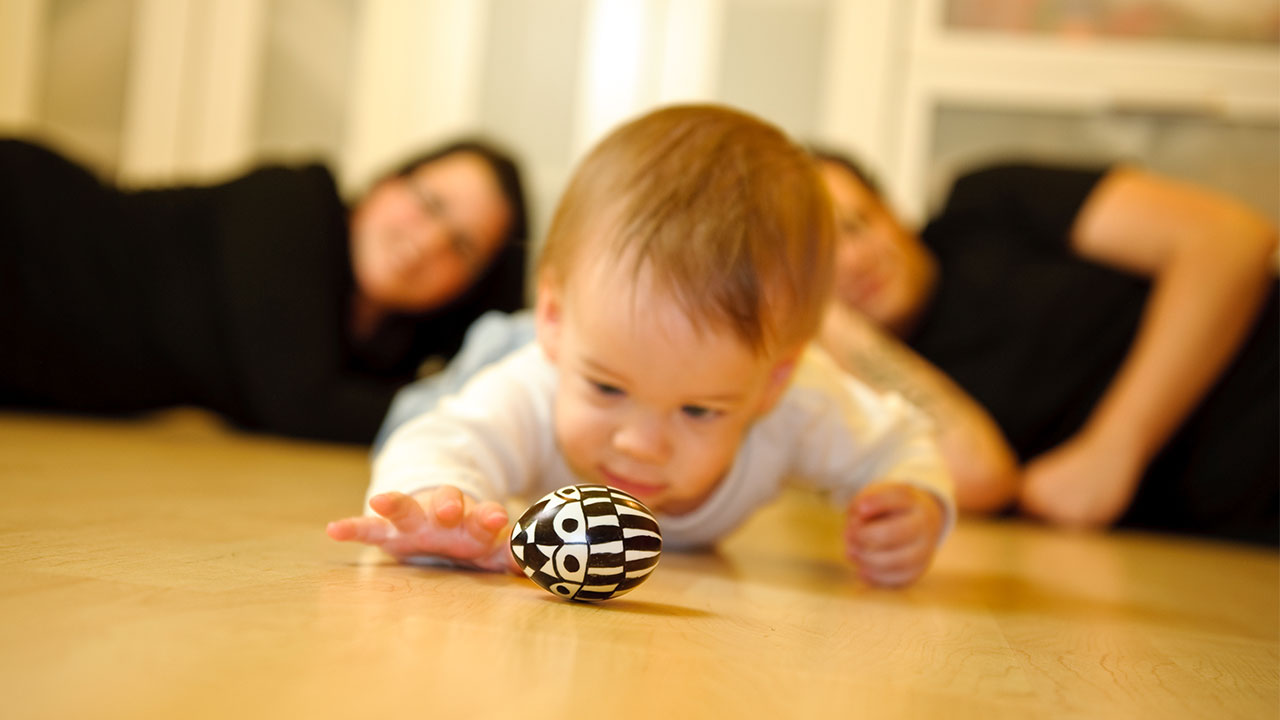 [Speaker Notes: The three child outcomes, measured by early intervention and early childhood special education systems, encompass functional skills and behaviors that are meaningful
for a child’s participation in everyday routines. They cut across developmental domains to represent the integrated nature of how children develop, learn, and thrive. The breadth of these outcomes provides a framework for describing and consistently measuring children’s functional skills and behaviors across settings and situations. 

https://drive.google.com/file/d/1h4VDMV4kG-C8iQcy1aA_Jhupk0iHANcf/view?usp=sharing]
EARLY INTERVENTION CHILD OUTCOMES
Summary Statement 1 = children that entered below age expectations and substantially increased their rate of growth by the time they exited the program. 






Summary Statement 2 = children functioning  within age expectation by the time they exited the program, includes children that entered below age expectations and at age expectation.
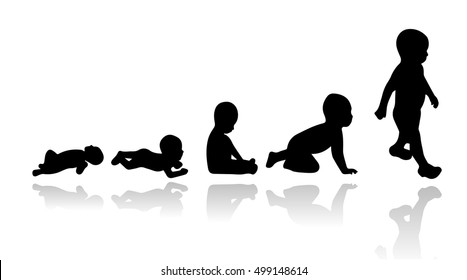 3A.  Percent of infants and toddlers who, when compared to same-age peers, demonstrate improved positive social-emotional skills (including social relationships)
1.  Percentage who substantially increased rate of growth in positive social-emotional skills (SS1)
[Speaker Notes: This indicator reflects no slippage between results from last year to this year, and we in increased our percentage by 2.8% We made our target this year!]
3A.  Percent of infants and toddlers who, when compared to same-age peers, demonstrate improved positive social-emotional skills (including social relationships)
2.  Percentage who were functioning within age expectations in positive social-emotional skills (SS2)
[Speaker Notes: This indicator shows that we dipped below last year by a little more than 3%; however, this is not a statistically meaningful difference based on OSEP’s meaningful difference calculator .]
3B.  Percent of infants and toddlers who, when compared to same-age peers, demonstrate improved acquisition and use of knowledge and skills (including early language/ communication)
1.  Percentage who substantially increased rate of growth in acquisition and use of knowledge and skills (SS1)
[Speaker Notes: For this indicator, we not only met our target, but we showed improvement over last year as well.]
3B.  Percent of infants and toddlers who, when compared to same-age peers, demonstrate improved acquisition and use of knowledge and skills (including early language/ communication)
2.  Percentage who were functioning within age expectations in acquisition and use of knowledge and skills (SS2)
[Speaker Notes: Our data shows that although we showed slippage over last year, this is not a statistically meaningful difference based on OSEP’s meaningful difference calculator .]
3C.  Percent of infants and toddlers who, when compared to same-age peers, demonstrate improved use of appropriate behaviors to meet needs
1.  Percentage who substantially increased rate of growth in use of appropriate behaviors to meet needs (SS1)
[Speaker Notes: Although we did not meet the target, we increased by almost 3% to 56.27% from last year which we were at 53.3%.]
3C.  Percent of infants and toddlers who, when compared to same-age peers, demonstrate improved use of appropriate behaviors to meet needs
2.  Percentage who were functioning within age expectations in use of appropriate behaviors to meet needs (SS2)
[Speaker Notes: Our data shows that we did not meet our target and decreased 3.54% from last year.  This is considered a meaningful difference and  needs careful analysis on why this was impacted more than other areas, and what we can do to address the challenges.]
EARLY INTERVENTION OUTCOMES
Family Outcomes:  Families report that early intervention services have helped the family:  
Know their rights;
Effectively communicate their children’s needs; and 
Help their children develop and learn.
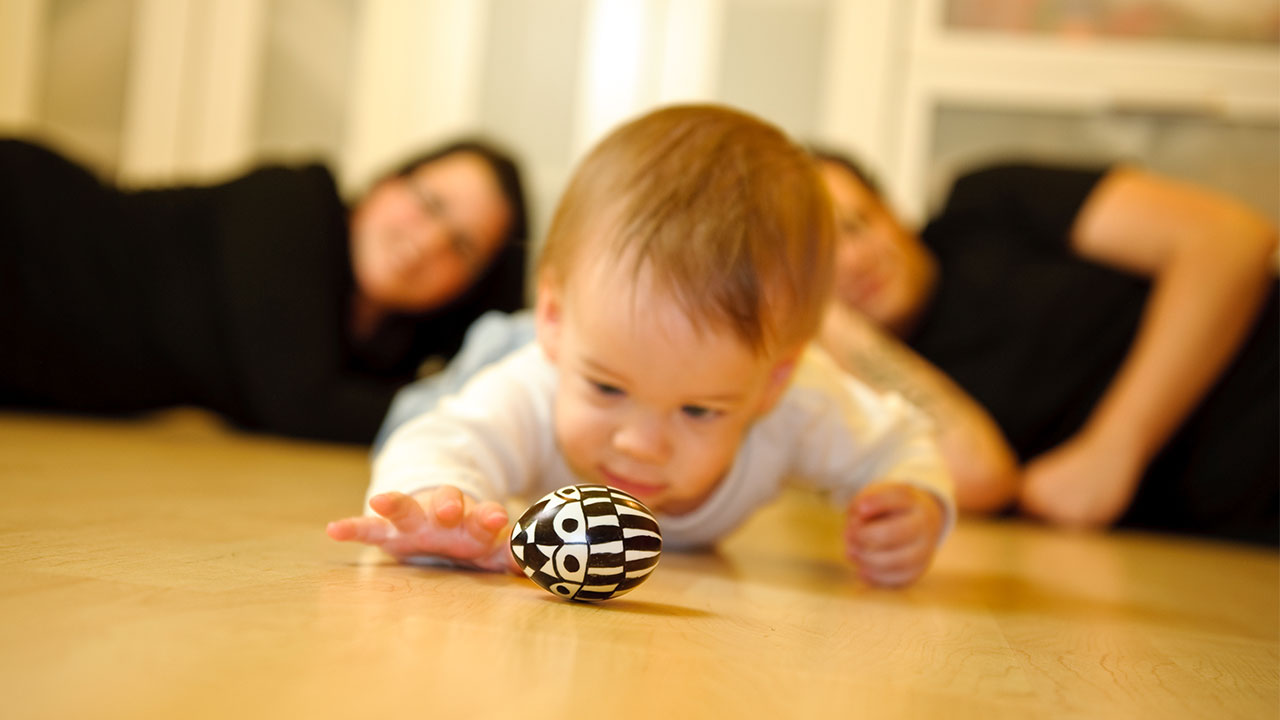 [Speaker Notes: For families, the goal of early intervention is to enable them to provide care for their children and have the resources they need to participate in their own desired family and community activities. 

Every state is required to report on the percent of families who report that early intervention services have helped the family:
Know their rights
Effectively communicate their children’s needs and
Help their children develop and learn.  

Hawaii utilizes the Family Outcomes Survey-Revised version that was developed by the national Early Childhood Outcomes Center.  19 other states use the revised version.  9 other states use the original Family Outcomes Survey.  The other states used their own state developed survey (15) or the NCSEAM survey (12).  

https://drive.google.com/file/d/1IzwsiHz6mcOAxXUViiPqpTNcAk94aOuP/view?usp=sharing]
4A. Percent of families who report that EI services helped the family know their rights
[Speaker Notes: We made progress and exceeded the target by 1%.]
4B. Percent of families who report that EI services helped the family communicate their children’s needs:
[Speaker Notes: We improved in this area by 3% and exceeded the target.]
4C. Percent of families who report that EI services helped the family helped their children develop and learn:
[Speaker Notes: We improved in this area as well by almost 5% and exceeded the target by 4.59%.]
Additional Family Survey Data
Survey Return Rate/Distribution
[Speaker Notes: We improved in this area as well but did not quite meet the target.]
Child Find
[Speaker Notes: Let’s take a look at the requirements, definition and the components of a child find system.]
Child Find Definition
Child Find is a process of identifying, locating, and evaluating, as early as possible, all infants and toddlers with disabilities, birth to age three, who may require early intervention services (EIS).  Part C regulations require that each State must have a statewide comprehensive, coordinated, multidisciplinary interagency system to provide early intervention services for infants and toddlers with disabilities and their families.
[Speaker Notes: Read]
5. Percent of infants and toddlers birth to 1
[Speaker Notes: The December 1 Child Count has decreased by  .2%. We were below the target by .16%.]
6.  Percent of infants and toddlers birth to 3
[Speaker Notes: The December 1 Child Count has slightly decreased and we barely missed the target by .03%.]
Timely Initial MDEs and IFSPs
[Speaker Notes: Let’s take a look at the requirements, definition and the components of a child find system.]
Timely Initial MDE & IFSP Definition
All children, with parent consent, will receive an initial Multidisciplinary Evaluation (MDE) to assess the child’s development and determine eligibility and if eligible, have an initial Individualized Family Support Plan (IFSP) within 45 days of the Part C referral date.
[Speaker Notes: Read]
7. Percent with evaluation, assessment and Initial IFSP within Part C’s 45-day timeline
[Speaker Notes: We did not meet the target of 100%. We have been steadily declining the past 2 years. FFY 2021-2022 we decreased by 11.68% and FFY 2022-2023 we decreased by 9.43%]
Timely Initial MDE & IFSP- Late Reasons
Timely Initial IFSP

Family Reasons: 
Schedule conflict
Family Request

Program Reasons:
MDE Late
Staff vacancy
Timely Initial MDE

Family Reasons: 
Cancelled appointment
Medical (child or family sick)

Program Reasons:
Staff vacancy
Schedule full
[Speaker Notes: Read]
Transition 8A:  Transition Plan
[Speaker Notes: Let’s take a look at the requirements, definition and the components of a child find system.]
Transition Plan Requirement
All children transitioning out of Part C Early Intervention has an IFSP with transition steps and services at least 90 days, and at the discretion of all parties, not more than nine months, prior to the child’s third birthday.
[Speaker Notes: Read]
8A. Percent exiting Part C with timely transition plans
[Speaker Notes: We did not meet the target of 100% this year. For FFY 2023 we were at 92.24% which was a slight increase from FFY 2022’s 92.12%]
Late Reasons
Family Reasons: 
Request
Schedule Conflict

Program Reasons:
MDE Late
Staff Vacancy
[Speaker Notes: Read

8A: Late reasons – we track family and program reasons.]
Transition 8B:  Transition Notice
[Speaker Notes: Let’s take a look at the requirements, definition and the components of a child find system.]
Transition Notice Requirement
Part C Early Intervention notifies (consistent with opt-out policy adopted by the State and approved by OSEP) the State Lead Educational (SEA) agency and the local educational (LEA) agency where the child resides at least 90 days prior to the child’s third birthday for children potentially eligible for Part B preschool services.
Written notification = EI Transition Notice = DOE Referral
[Speaker Notes: SEA/LEA:  Hawaii DOE has a unitarian system; however, TN is sent to the SEA and the home school. 
Hawai‘i Part C Early Intervention has an opt out policy approved by OSEP.
All children transitioning out of Part C Early Intervention are considered potentially eligible for Part B preschool services. 
Ad

DOE request that we send TN for children who are potentially eligible for Part B.  For Hawaii, we have determined that all children as potentially eligible and have the opportunity to be referred to DOE
 
Each state has the option to develop an “Opt out” policy that is agreed upon by Part c and b.  We have an approved opt out policy that is approved by OSEP.  
 
TN serves as the referral to DOE and consenting to the referral. It does not provide consent to the DOE evaluation process.]
8B. Percent exiting Part C with timely transition notice:
Additional Data:

TN opt out:  182 (decrease from 188)

predominate reason:  not interested in DOE
[Speaker Notes: There was a slight decrease of 1.76% for FFY 2023. We did not reach the target as well.]
Late Reasons
Family Reasons: 
Late Referral
Opted out and then changed their mind

Program Reasons:
Forgot to send
Other
[Speaker Notes: Read

Late reasons:  families have initially opted out but changed their mind and it was past the 90 day timeline.  It is still considered late, but we still continue to process]
Transition 8C:  Transition Conference
[Speaker Notes: Let’s take a look at the requirements, definition and the components of a child find system.]
Transition Conference Requirement
Part C Early Intervention conducts a Transition Conference with the approval of the family at least 90 days, and at the discretion of all parties, not more than nine months, prior to the child’s third birthday for children potentially eligible for Part B preschool services.
Parents may decline to hold a transition conference.
[Speaker Notes: SEA/LEA:  Hawaii DOE has a unitarian system; however, TN is sent to the SEA and the home school. 
Hawai‘i Part C Early Intervention has an opt out policy approved by OSEP.
All children transitioning out of Part C Early Intervention are considered potentially eligible for Part B preschool services. 
ad]
8C. Percent exiting Part C with timely transition conference:
Additional Data:

TC decline:  481 (increase from 442)
     predominate reason:  decided on a setting
[Speaker Notes: Although we did not reach our target this year, there was an increase of 1.19% over FFY 2022 which was at 88.12%]
Late Reasons
Family Reason: 
Did not return calls in a timely manner

Program Reason:
No documentation
[Speaker Notes: Read]
Strategies to Improve the System of Services and Increase Compliance
[Speaker Notes: Carrie]
Workgroup Members
Co-Leads:  Carrie Pisciotto & Sheri Umakoshi

Catherine Abellera, Kona & North HI Child Development Program
Lindsey Murakami, Leeward Early Childhood Services Program
Lori Alamodin, Kapolei Easter Seals
Myrna Castro, Kapiolani Medical Center-Early Intervention Program
[Speaker Notes: Carrie (read)]
Challenges/Root Cause
Staff Vacancies

Full IFSP Team Meetings

Documentation of MDE, IFSP, and Timely Services
[Speaker Notes: Carrie

The root cause identified impacting program’s ability to meet the Timely MDE’,s IFSPs, and Services indicators continues to be staff vacancies.  Vacancies also impact programs ability to have full IFSP team meetings.   Documentation also continues to be a challenge as a root cause.]
Action Plan
Activities
Status
[Speaker Notes: Sheri

The Workgroup developed an action plan based on the data, community partner’s input from last year’s meeting.

For staff vacancies, recruitment & retention strategies were shared with the early intervention State Systemic Improvement Plan (SSIP) staffing workgroup and Comprehensive System of Personnel Development (CSPD) recruitment and retention workgroups who are already focusing efforts in this areas. 
New and ongoing efforts to recruit include:
EIS is collaborating with HPU’s OT & PT programs.  The grant is dedicated to enhance the capacity of the early intervention OT and PT workforce in Hawaii. The internships will start January 2025.
Collaboration with the CDS HiPro Project, to include early intervention into their early childhood curriculum; 
Participating in Panel Presentations for UH Human Development classes to get students interested in pathways to professions in early childhood and early intervention; 
Continued partnerships with the UH JABSOM Pediatric Residents rotations to learn about EI and the services EI provides.
EIS will begin development of our EI web based data system
State staff were provided with resources such as work cell phones so they are accessible in the field. 
The workgroup reviewed current guidelines and drafted an update so that programs have a clearer understanding of IFSP full teams. This draft is under review by EIS.

Program Managers, including work group members provided feedback to the revision of the Family and Program Late Reasons Document to include definitions. This was finalized and distributed in October 2024. Assigned QA’s are ensuring programs complete consistent reporting on Program Late Reasons for Timely Services, which includes completion of late documentation for services that were initially identified as not having documentation to support why 1st visits were not timely.  

Finally, a Program Manager google drive folder – folder in PM drive was created to include strategies by indicator or topic]
Action Plan Pulse – Next Steps
Continue with recruitment efforts

Finalize Full team meetings guidelines

Assigned QA’s to ensure consistent reporting and follow-up on documentation of timely services.
[Speaker Notes: Sheri- some of our next steps include: continuing with recruitment efforts; finalizing full team meeting guidelines, and QA follow-up with programs to ensure consistent reporting on documentation.]
Child Outcomes: Strategies to Improve the System of Services and Increase Compliance
[Speaker Notes: Let’s take a look at the Child Outcomes Summary Process]
Baseline Data:
Baseline was established For all 3 child outcomes in ffy 2020 Based on ei partner Input and IT WAS accepted by osep:
Baseline data was changed to FFY 2020 data 






PROPOSE:  No changes to baseline.
[Speaker Notes: Rationale: In order to propose a change to our baseline data, we would have to have strong justifications beyond just not meeting targets.  Because we changed our baseline in FFY2020, we do not propose to change it at this time. Programs are still dealing with the aftermath of Covid, and now with the Wildfires, we do not yet know what the impact will be for our families and programs. This is an area that can be revisited each year.

February 2015:  Baseline changed to FFY 2013 data due to change in eligibility
FFY 2020 outcome data was based on a smaller number of children that exited (300+) which impacted outcome results
Previous targets were based on data prior to COVID-19]
Target Data:
Targets were established for FFY 2020 – 2025 For all 3 child outcomes Based on Ei Partner Input and it was accepted by osep:




PROPOSE:  No changes to targets.
[Speaker Notes: We are also proposing to not change our targets.  There have been so many variables that we don’t feel there is strong justification for changing our target data.  Again, we are only now recovering from the effects of COVID, the aftermath of the Wildfires are not yet known, and program staff have only just begun to  participate in reflective supervision, which may have a positive impact on future data.]
Workgroup Members
Kathy Kubo—Co-lead
Kelli Yoshimura—Co-Lead
Melissa Abellana (Central Oahu Easter Seals)
Megan O’Donnell (UCP East)
Cat Abellera (Kona CDP/NHCDP)
Iwalani Campman (Kailua Easter Seals)
Kerry Shiroma (DOE)
Linnie Tam (PCDC Waianae)
Action Plan Related to Positive Social Emotional Development
Child Outcomes Summary-Knowledge Check (COS-KC)
COS Fidelity Observations
[Speaker Notes: The Workgroup developed an action plan based on the data, community partner’s input from last year’s meeting. 

The Child Outcomes Summary Knowledge Check was rolled out statewide in March 2023. This is a way to measure a provider’s understanding of the COS process. All providers were asked to complete the assessment. 95% of providers completed the assessment successfully, indicating a full understanding of the COS process.
The COS-KC has been added to the new hire orientation. Currently, new hires are required to complete the COS online modules, and this would be the next logical step to ensure that they understood the modules.
Our next step was to implement COS Fidelity observations—this entails having a trained observer observe the COS rating completion at the initial IFSP using the Child Outcomes Summary Team Collaboration tool, which was slightly modified for Hawai’i. Although observers have been trained, the observation process has not started, due in part to staffing challenges as well as scheduling challenges. Some of our observers are currently also carrying caseloads due to programs vacancies. This makes it challenging to coordinate observations and work around everyone’s schedule.]
Family Outcomes: Strategies to Improve the System of Services and Increase Compliance
[Speaker Notes: Let’s take a look at the Family Survey Outcomes and results.]
Baseline Data:
Based on Ei Partner Input and it accepted by osep:  No changes were made to the baseline data. 
Baseline data remained as FFY 2018 data 






PROPOSE:  no changes to baseline data.
[Speaker Notes: Just as with Child Outcomes we are proposing no change to current baseline data.]
Target Data:
Targets were established for FFY 2020 – 2025 For all 3 family outcomes Based on EI Partner Input and it was accepted by osep:




PROPOSE:  No changes to the targets.
[Speaker Notes: We are also proposing no changes to targets.]
Workgroup Members
[Speaker Notes: This is our current Family Outcome workgroup. Please let me know if anyone is interested in joining.]
REPRESENTATIVENESS
States must report if families who responded are representative of the demographics of infants and toddlers enrolled in the Part C program.  In addition to race and ethnicity, analysis must include at least one of the following:
Socioeconomic status
Parents/Guardians whose primary language is other than English and who have limited English proficiency
Maternal education
Geographic location
Other
Hawaii already collects and reports on representativeness in the following areas:
Race and Ethnicity
Geographic Area
Age
Length of time in EI
[Speaker Notes: To illustrate representativeness, survey results can be analyzed by (go over slide)
To better reach all families served, surveys were translated into 10 foreign languages, and was available online as well as in paper copies.

Of the 443 returned surveys, only 11 (or 2.48%)  were completed in a foreign language.
Of the 11 foreign language surveys, 7 were completed online, and 4 were completed via paper survey 


Another strategy that we worked on was that families were given the opportunity to complete a survey upon exit. So, all families who exited EI services from July1-March 30th were given a survey. Then we did our regular collection from April 1-June 30th for all families with an active IFSP.]
REPRESENTATIVENESS
By County
[Speaker Notes: Our National Technical Assistance supports have completed an Excel workbook to enable us to calculate results from our family surveys. This workbook is able to calculate results for all family surveys submitted, and report on all the various categories we collect data for.

This year’s data (review slide)…

Statewide: 2701
Family Survey Return: 443/16.4%]
REPRESENTATIVENESS
By Ethnicity
[Speaker Notes: Representativeness by ethnicity did improve over last year. Although overall the results are not representative of the populations we serve, we did show representativeness in our two largest ethnic groups (Asian and 2+), as well as Hawaiian/Part Hawaiian.  

Family surveys are available in the ten most used foreign languages in Hawaii (Simplified Chinese, Traditional Chinese, Chuukese, Ilocano, Japanese, Korean, Marshallese, Spanish, Tagalog, and Vietnamese) as well as English. All languages are available both online and hard copy. Programs have requested surveys in other languages and we were finally able to offer this in 2022. Usage has not been stellar. This year, only 2.48% of surveys were completed in non-English. That is 11 of the 443 surveys completed.]
Action Plan Related to Representativeness
[Speaker Notes: The biggest challenges our workgroup needs to address is improving the representativeness of our results and the return rate itself. In the past our workgroup has discussed ways to improve the representativeness of our surveys, and we continue to address this. What are the pros and cons to having the surveys not be anonymous? Would this help improve return rates? Could incentives then be offered to entice families to complete their surveys?]
Action Plan Related to Survey Return Rates
Program feedback
[Speaker Notes: Most of the challenges programs brought up  revolved around survey distribution. Programs feel that emailing the survey to families may  be the reason for low return rates. Also, some programs have  office staff as opposed to PSP or CC  email the families, and the families may not be familiar with that email address, and they either do not open the email, or it goes into their  junk/spam folder.

Some programs want to revert back to paper surveys. This has always been an option. Program Managers were told that should they prefer paper surveys, let me know how many and in what languages, and we will ensure they receive that.

There were  comments around families having survey fatigue, due to the number of surveys they are asked to complete, as well as the length of our survey.

Programs also felt that the  tracking of surveys  that were distributed was too time consuming, while one comment mentioned that NOT following up with the exited families after receiving their surveys was also a potential reason  for low return rates. (So basically tracking and following up and not tracking and following up were challenges.)

Of the 14 programs that submitted feedback,  6 programs reported no challenges with distribution. That would be 42% of programs reporting.]
Program feedback
[Speaker Notes: Again, most of the comments revolved around  distribution. Having programs work out a system for distributing, having providers carry the QR code with them so families can easily scan and complete online, or possibly giving families a deadline for completing the survey were among some of the suggestions.

Helping families understand the importance of completing the survey was seen as another possible strategy with somehow offering an incentive to families another strategy. (This would entail having surveys no longer be confidential.)

Tracking and documenting that distribution has been completed is also a challenge, but this was only mentioned by two programs.

Something interesting is that there was a comment that surveys given at exit may not be the best for returns, since families are transitioning out of one setting and potentially into a new, unfamiliar setting. There was also a comment that not completing an annual survey, but doing it upon discharge was helpful.

One strategy that a program has tried, and other programs may want to consider, is taking a paper copy of the email message with QR code out to families on their last visit.]
Program feedback
[Speaker Notes: There was not a lot of additional comments, but the comments all revolved around survey length and how that could be a possible reason for lack of completion.

Between suggestions for improving return rates and additional comments,  it is apparent that engaging families in the process, explaining the importance of completing the survey  and possibly offering families an  incentive may possibly improve return rates.

My question to you: how are families presented the family survey?  What are they told about the surveys?  I had a program manager several years ago during service testing. Kids were chosen at random for service review, and parents had to consent. Instead of asking families would they like to participate, she presented it  to families by saying “As part of receiving  early intervention services, we ask families to participate in a service review, where the reviewers look at the supports and services you and your child are receiving and if it is meeting your child’s needs. When would be a good time to be interviewed?”  Although parents are not told it is optional, it is presented as part of receiving early intervention services. This program had a 100% participation rate in reviews. This same  strategy can be applied to our surveys. Instead of just handing families the survey, asking them to fill it out, or emailing them the link and QR code, perhaps a short explanation of it’s importance would be helpful.
“As part of receiving early intervention services , we would like to know how services are going for you and your child. Your feedback will contribute to  ensuring that all families receive the supports and services they need. Is it more convenient for you to complete the survey online (in which case I can give you a link or QR code), or would you prefer a paper copy?]
Next Steps
Working with Program on a deeper dive around family survey results and return rates.
Continue analyzing program feedback data on distribution challenges.
[Speaker Notes: As part of our quest for ongoing improvement, we are looking at how we can move our state forward, improve family outcomes, representativeness of the results and return rates to ensure we are gathering a full spectrum of feedback that represents the population we serve. 

Currently, we are we are in year 2 of distributing family outcome surveys year-round. This is a two part process:
As in the past, all families receiving services (with an active IFSP) during the distribution period (typically April-May) will be given a survey to complete
In addition, as families exit early intervention, they will be given a survey to complete. 
All data collected in a fiscal year will be rolled up together.
A family could potentially receive a survey just a couple months after completing one, if their child exits services close to the end of a fiscal year. However, this data would be rolled up in two different reporting periods.
As we keep moving forward with improving our system, the feedback shared today will be used to develop next steps.]
Child Find andChild Count
[Speaker Notes: Let’s take a look at the feedback from last year’s stakeholder’s meeting.]
Child Find System Components
Ensure that all children with disabilities are "identified, located and evaluated;" 
Coordination of activities to locate and identify young children by other State agencies and programs;
A definition of eligibility under Part C;  
Pre-referral procedures relevant to identifying children; and
Targeted outreach to primary referral sources.
[Speaker Notes: Read
Policies and procedures consistent with Child Find under Part C of the IDEA, which require States to ensure that all children with disabilities, including children with disabilities who are homeless or are wards of the State, and children with disabilities attending private schools, regardless of the severity of their disability, are "identified, located and evaluated;" 
Coordination of activities, designed in collaboration with your Interagency Coordinating Council, that link your Part C program with all other major efforts to locate and identify young children by other State agencies and programs including the Maternal, Infant, and Early Childhood  Home Visiting Program (MIECHV); Early Periodic Diagnosis Screening and Treatment (EPSDT); Children's Health Insurance Program (CHIP); Early Hearing Detection and Intervention (EHDI); local education agencies (LEAs) and schools; Early Head Start (EHS); Developmental Disabilities; Supplemental Security Income (SSI);  child protection and child welfare programs including foster care and Child Abuse Prevention and Treatment Act (CAPTA); programs that provide services under the Family Violence Prevention and Services Act; child care programs; tribal agencies; and agencies serving homeless children;  
A Statewide rigorous definition of eligibility under Part C;  
Pre-referral procedures relevant to identifying children; a public awareness program to advertise Part C services; a central directory; referral procedures; timelines and participation by the primary referral source; and post-referral procedures including screenings, evaluations, assessments, and timelines; and  
Targeted outreach to primary referral sources including hospitals, prenatal and postnatal care facilities, physicians, parents, child care programs and early learning programs, LEAs and schools, public health facilities, social service agencies and other clinic and health care providers, public agencies and staff in the child welfare system, including child protective services and foster care, homeless family shelters and domestic violence shelters and agencies.]
Workgroup Members
[Speaker Notes: Active members of the Child Find workgroup are shown.]
Statewide Child Find Activities
Multi-media EI campaign via radio, digital media, and television:  officially launched on May 6th, 2024
Refresh/Rebrand of EI brochures:  Completed final versions of EIS brochure and Family Rights brochure on Sept. 3rd, 2024; bulk order for programs (pending approval); translation in multiple languages (in progress)
Cross-agency collaboration to launch Child Find pilot project to explore unique child find strategies/activities for the Hilo service area:  kickoff meeting with local community partners in Hilo held on Sept. 9th, 2024 
Statewide child find activity tracking and monitoring sources of public awareness across all EI programs: initiated in March 2024
Early Intervention Services Digital Media Advertisement
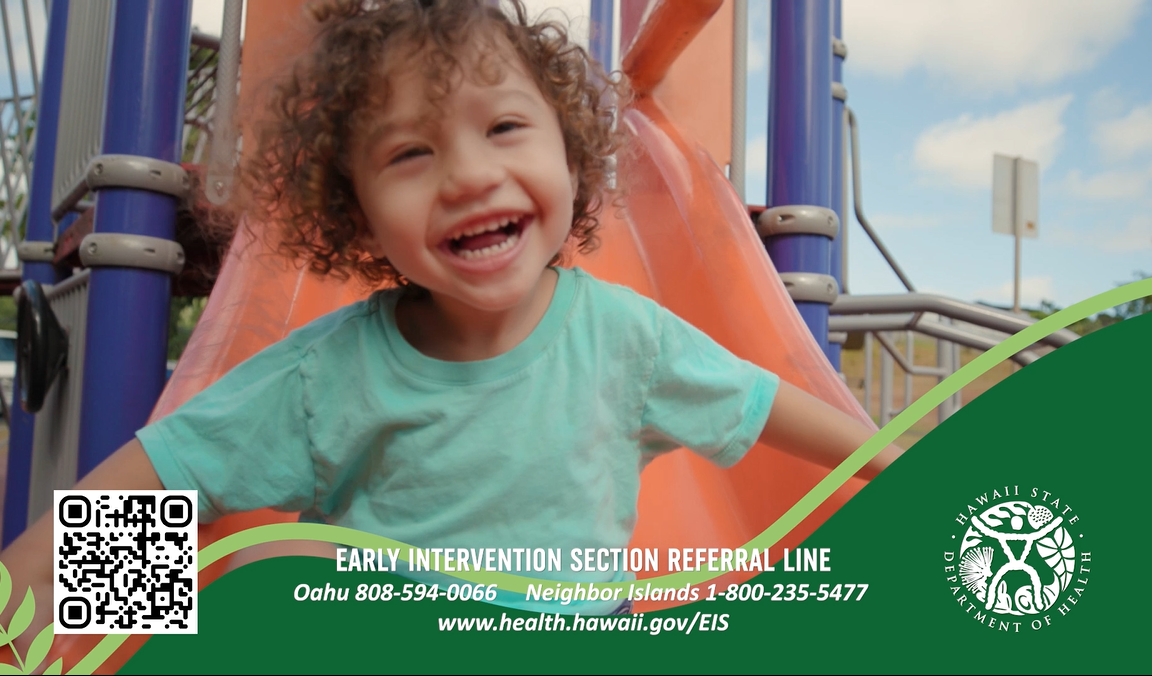 New EI services brochure
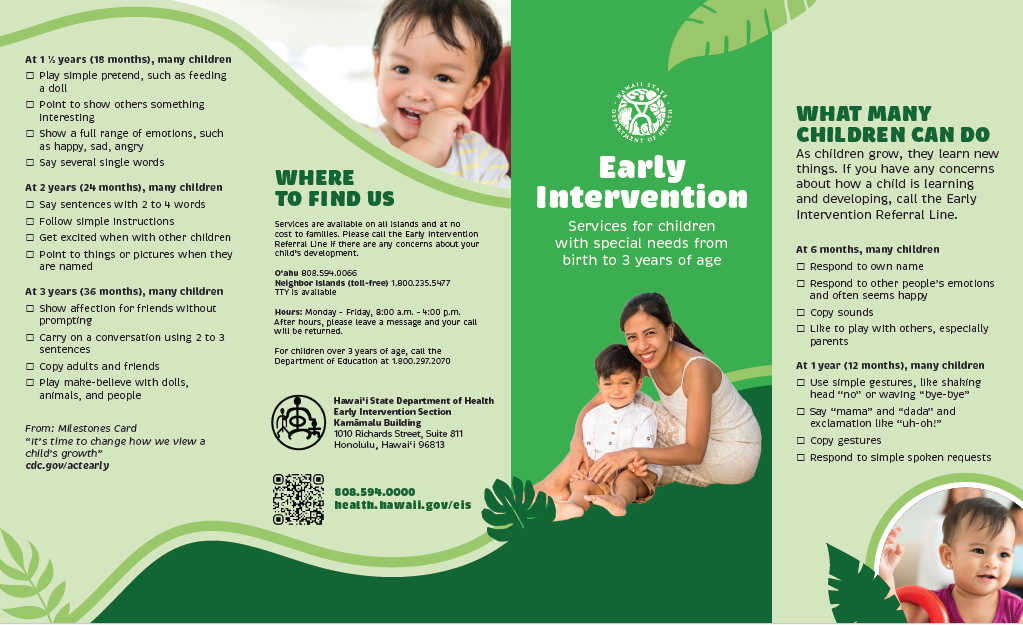 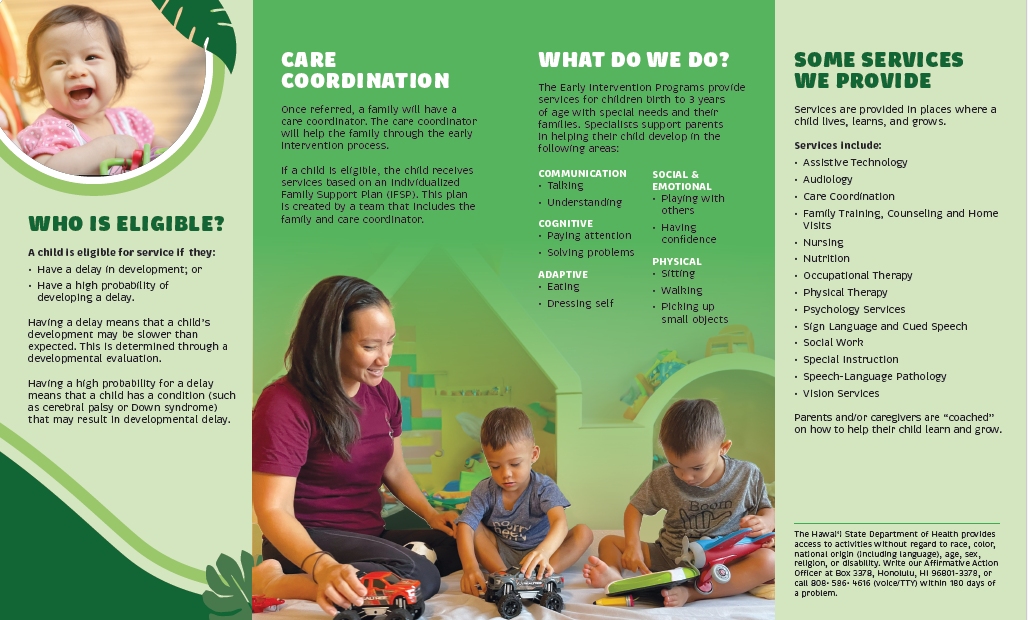 Child Find Challenges
Increasing referrals for children especially under 1-years-old 
Ensuring children are referred earlier to EI services to optimize their time receiving services
Increasing partnerships and collaborate with community partners to assist in casting a wider net
Some higher-risk groups are referred inconsistently and may have more difficulty accessing services
Looking Ahead
Review and revise Child Find workgroup action plan
Evaluate ROI with the multi-media campaign
Expand sharing information with multiple primary referral sources beyond the medical home
Scale up activities found successful with EI programs and community partners for early identification and referral
Workgroup Members
Co-Leads: Chris Pelayo and Dana Pereira

Catherine Abellera
Lori Alamodin
Kehau Golis
Kim Guieb
Christine Jackson
Scott Miyagi
Lindsey Murakami
Previous Stakeholder Input – Indicator 8A
What’s Working
Discussing with CC’s/Staff on a Weekly Basis
Having Discussions with Families Early in the Process
Planning Ahead
Challenges
Collaboration with Private Preschools
Verbiage in the Transition Plan
Transition Plan Flow
[Speaker Notes: In our review of stakeholder feedback, similar trends were found in what was working and challenges. 

WHAT’S WORKING: 
Developing relationships with DOE SSC’s
Discussing transition with whole team at quarterly updates during FST’s
Keeping up to date on families plans for transition
Discussing with the families early in the process.


CHALLENGES
Care Coordinators unaware of all transition options
Decline rate (High?)
Documentation of who the family wants at the transition conference]
Transition Plan - Challenges/Root Cause
Families who are unaware of the process
 
Transition Plan Verbiage

Transition Plan Flow

Transition Plan Format
[Speaker Notes: Carrie

The root cause identified impacting program’s ability to meet the Timely MDE’,s IFSPs, and Services indicators continues to be staff vacancies.  Vacancies also impact programs ability to have full IFSP team meetings.   Documentation also continues to be a challenge as a root cause.]
Previous Stakeholder Input – Indicator 8B
What’s Working
Having the Discussions with the Families Earlier
CC’s Keeping track of the Due Dates
Tracking and Reviewing Timelines
Challenges
Some schools do not have systems in place for summer/winter breaks if SSC's are 10 month
Confusion by CCs when parents want to think about sharing the Transition Notice to DOE
[Speaker Notes: In our review of stakeholder feedback, similar trends were found in what was working and challenges. 

WHAT’S WORKING: 
Developing relationships with DOE SSC’s
Discussing transition with whole team at quarterly updates during FST’s
Keeping up to date on families plans for transition
Discussing with the families early in the process.


CHALLENGES
Care Coordinators unaware of all transition options
Decline rate (High?)
Documentation of who the family wants at the transition conference]
Transition Notice - Challenges/Root Cause
Some schools don’t have systems in place during the winter break.
 
CC Confusion on sending notice when parents still want to think about it.
 
Parents not responding timely
Previous Stakeholder Input – Indicator 8C
What’s Working
Developing relationships with DOE SSC’s
Discussing transition with whole team at quarterly updates
Keeping up to date on families plans for transition
Discussing with the families early in the process
Challenges
Care Coordinators unaware of all transition options
Decline rate
Documentation of who the family wants at the transition conference
[Speaker Notes: In our review of stakeholder feedback, similar trends were found in what was working and challenges. 

WHAT’S WORKING: 
Developing relationships with DOE SSC’s
Discussing transition with whole team at quarterly updates during FST’s
Keeping up to date on families plans for transition
Discussing with the families early in the process.


CHALLENGES
Care Coordinators unaware of all transition options
Decline rate (High?)
Documentation of who the family wants at the transition conference]
Transition Conference - Challenges/Root Cause
Training on transition options.
 
Families don’t feel it is important.

Private Pre-schools not responding to CC’s when CC’s try to schedule meetings. 

Families familiar with transition options
Transition: Accomplishments
Statewide CC meeting (Feb 2024):  discussed high quality transition discussions with families.  
Transition Guide: Drafted one-page handout 
Part B- 619 training with DOE Honolulu District SSC’s- April 2024
[Speaker Notes: EIS shared about the transition process from Part C to B in April 2024 at the DOE 619 SSCs Honolulu District training.]
Action Plan Pulse – Next Steps
[Speaker Notes: Chris]
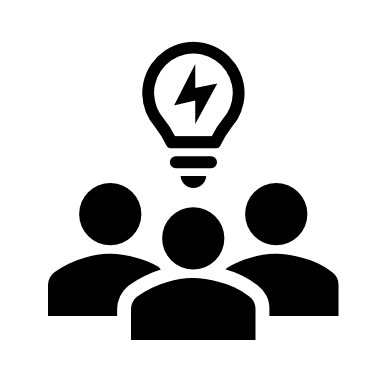 EI Community Partnership
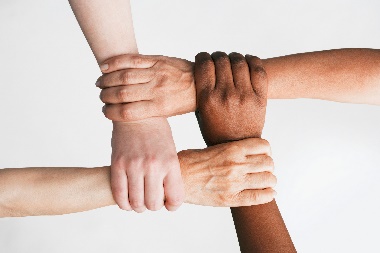 Participate in workgroups to:

Analyze data

Develop Improvement Strategies

Evaluate Progress

Develop and Implement activities designed to improve outcomes for children

Email: sheri.umakoshi@doh.hawaii.gov
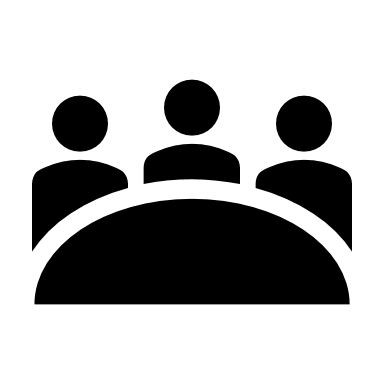 [Speaker Notes: Sheri
As we keep moving forward with improving our system, the feedback shared today regarding timely services and timely MDEs and Initial IFSP will be reviewed by the workgroup and incorporated in the action plan as appropriate.  There are always opportunities to participate in a workgroup to analyze data, develop strategies, and/or implement activities to address the challenges and improve our system.  

The workgroup meets monthly the 3rd Monday of the month from 2:00-3:00.  Please contact Sheri if you are interested in joining the workgroup.


Pause for questions/comments.]
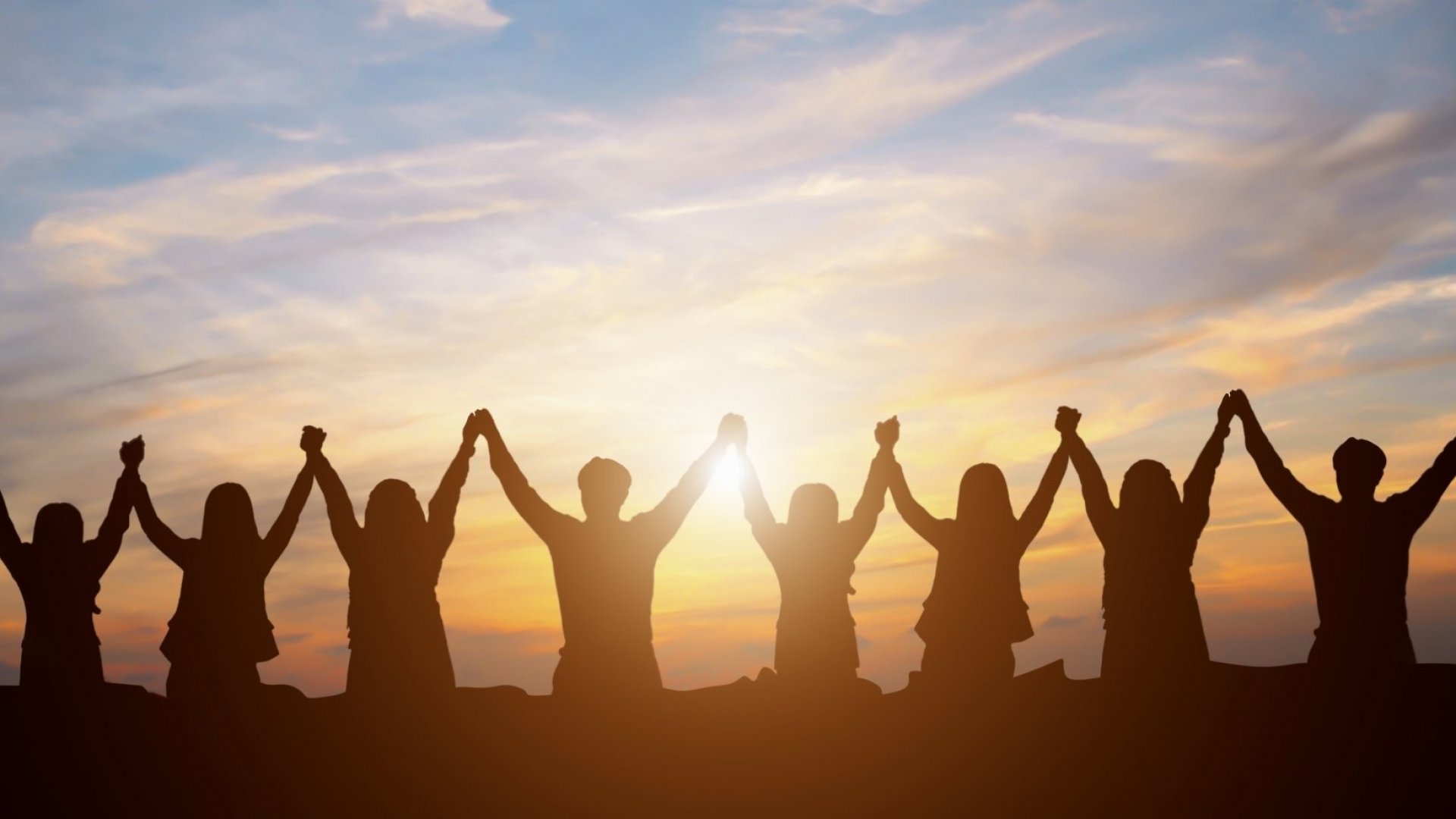 “There is immense power when a group of people with similar interests gets together to work toward the same goals.”
~Idowu Koyenikan
Thank you for partnering with  us!
Thank you for joining forces with us!
[Speaker Notes: Thank you !]